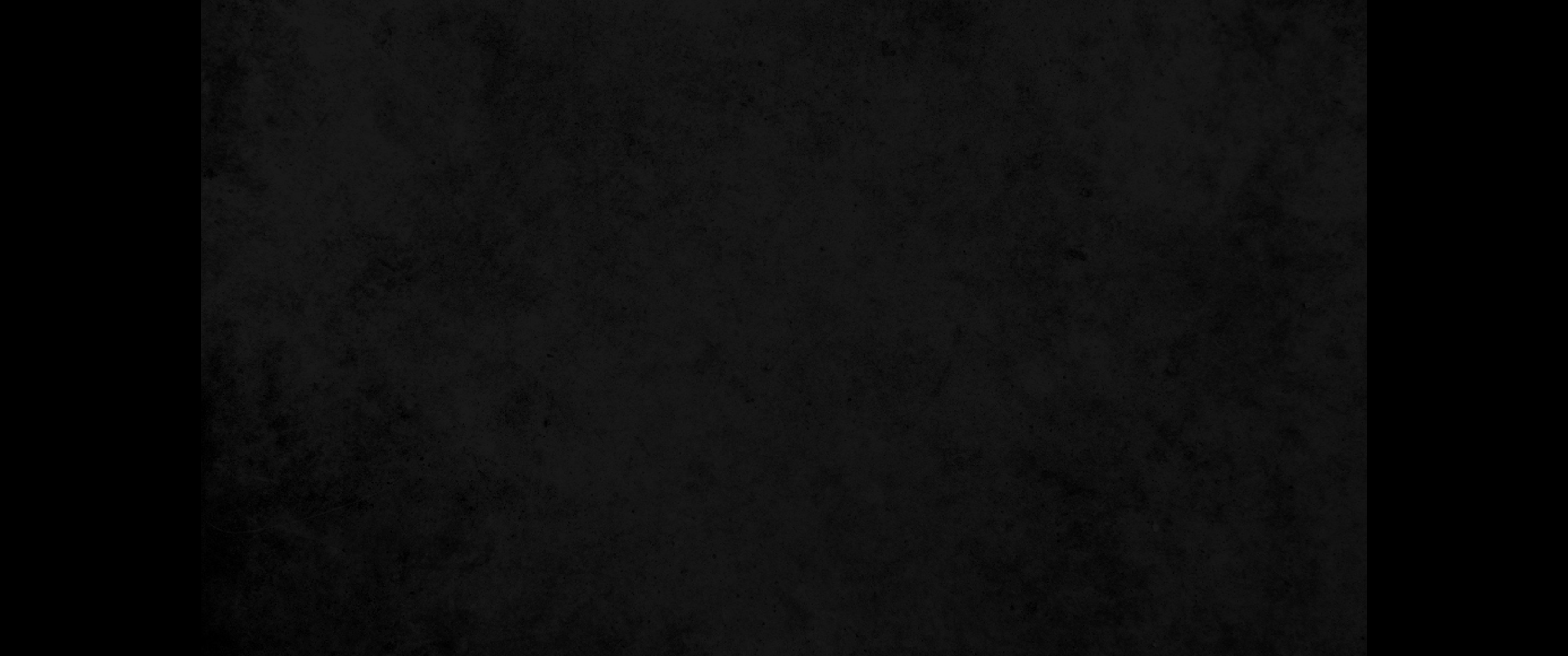 1. 이 일은 아하수에로 왕 때에 있었던 일이니 아하수에로는 인도로부터 구스까지 백이십칠 지방을 다스리는 왕이라1. This is what happened during the time of Xerxes, the Xerxes who ruled over 127 provinces stretching from India to Cush:
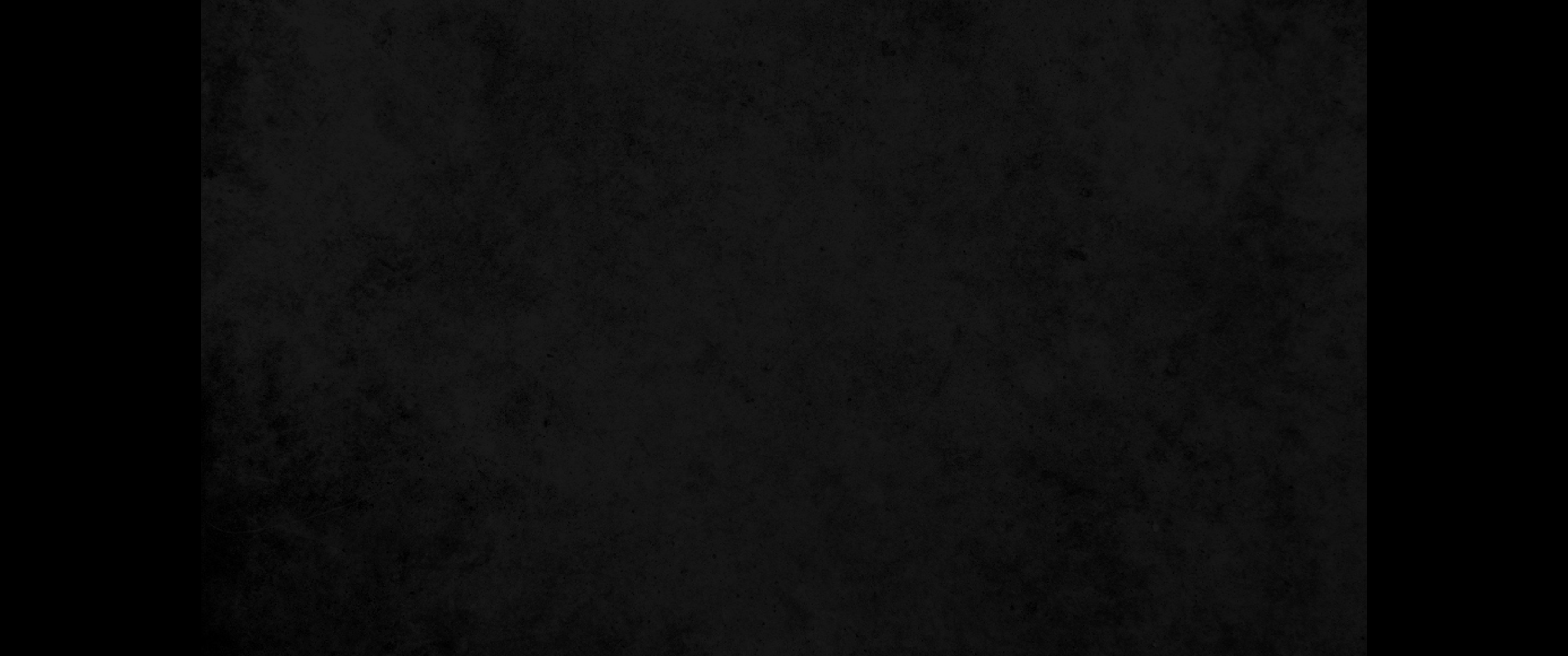 2. 당시에 아하수에로 왕이 수산 궁에서 즉위하고2. At that time King Xerxes reigned from his royal throne in the citadel of Susa,
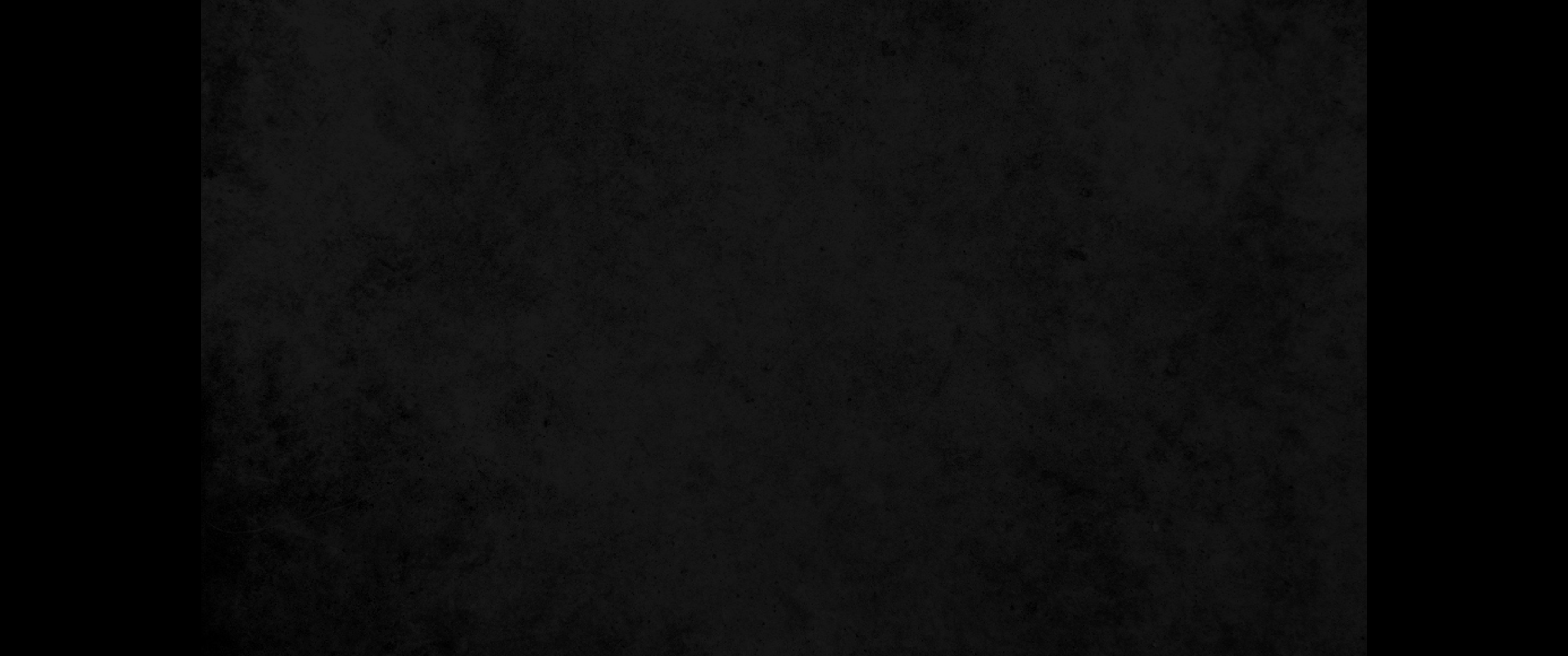 3. 왕위에 있은 지 제삼년에 그의 모든 지방관과 신하들을 위하여 잔치를 베푸니 바사와 메대의 장수와 각 지방의 귀족과 지방관들이 다 왕 앞에 있는지라3. and in the third year of his reign he gave a banquet for all his nobles and officials. The military leaders of Persia and Media, the princes, and the nobles of the provinces were present.
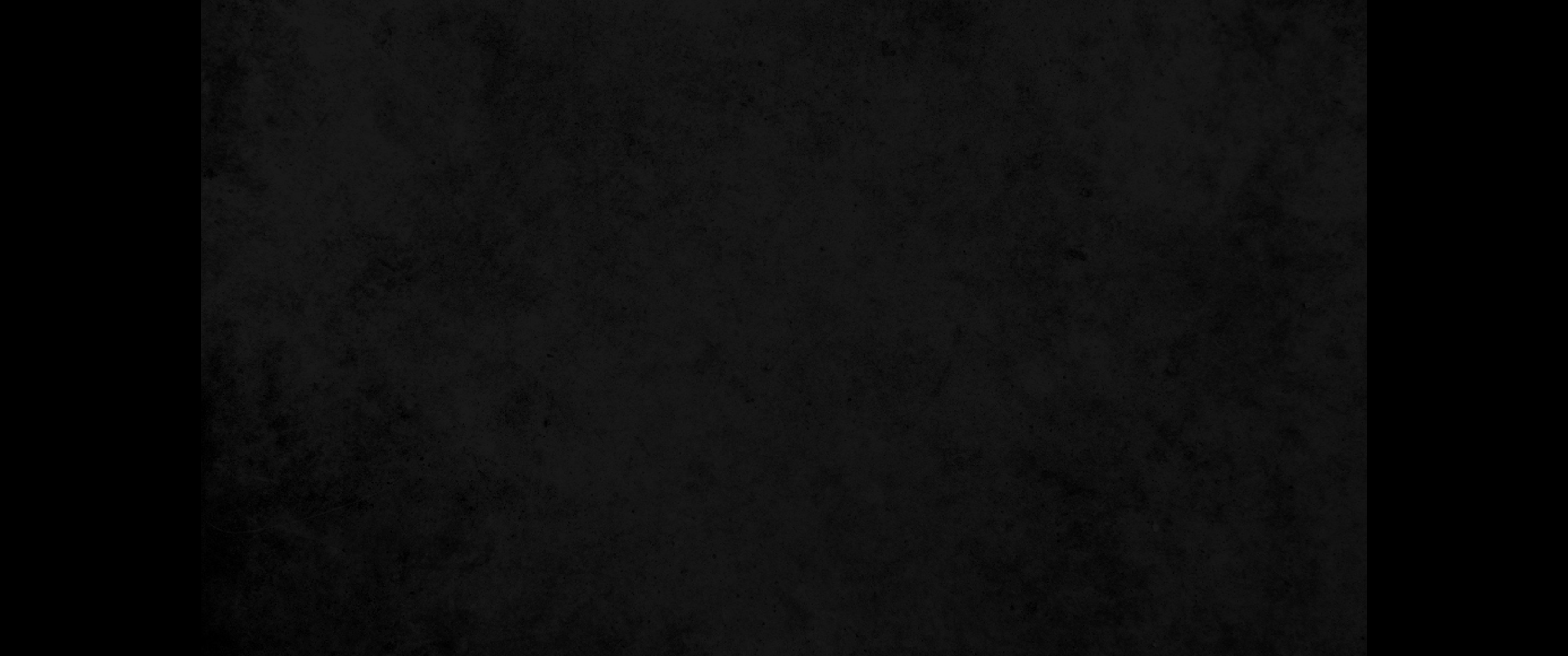 4. 왕이 여러 날 곧 백팔십 일 동안에 그의 영화로운 나라의 부함과 위엄의 혁혁함을 나타내니라4. For a full 180 days he displayed the vast wealth of his kingdom and the splendor and glory of his majesty.
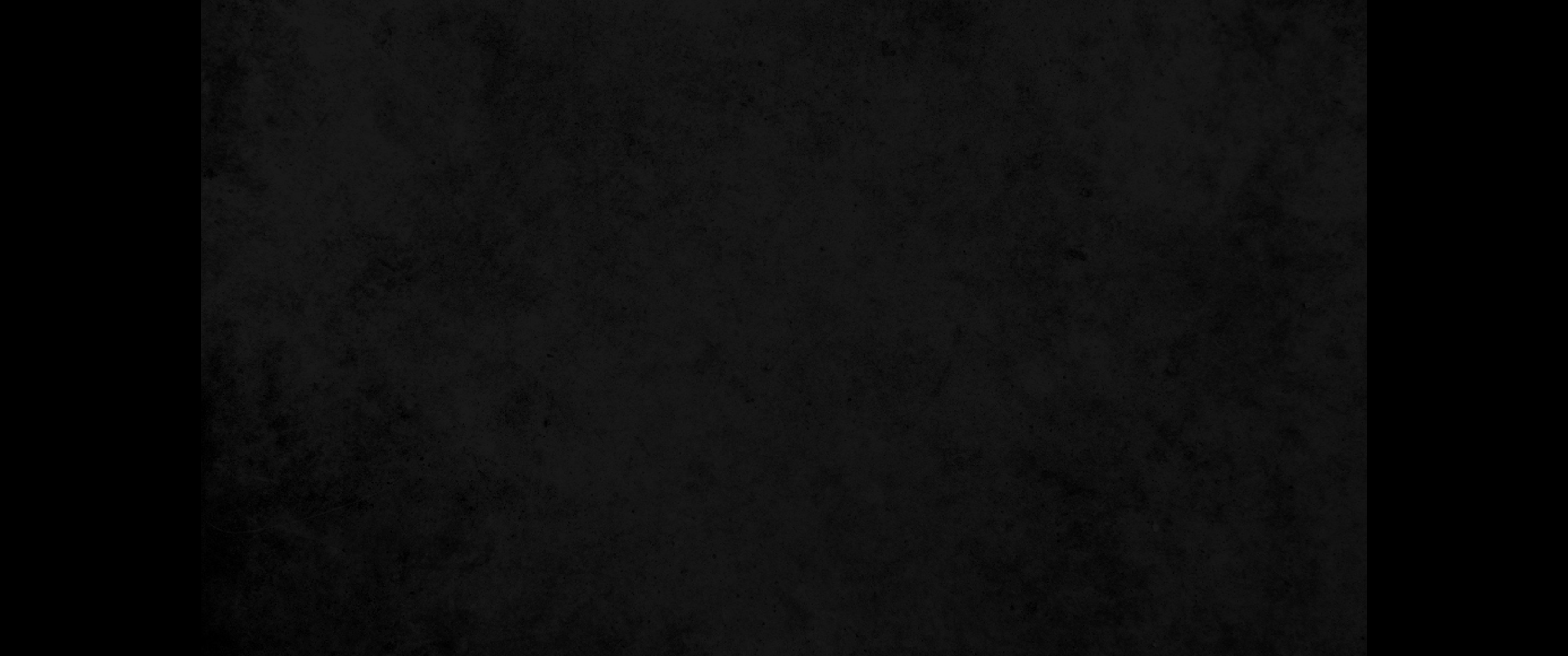 5. 이 날이 지나매 왕이 또 도성 수산에 있는 귀천간의 백성을 위하여 왕궁 후원 뜰에서 칠 일 동안 잔치를 베풀새5. When these days were over, the king gave a banquet, lasting seven days, in the enclosed garden of the king's palace, for all the people from the least to the greatest, who were in the citadel of Susa.
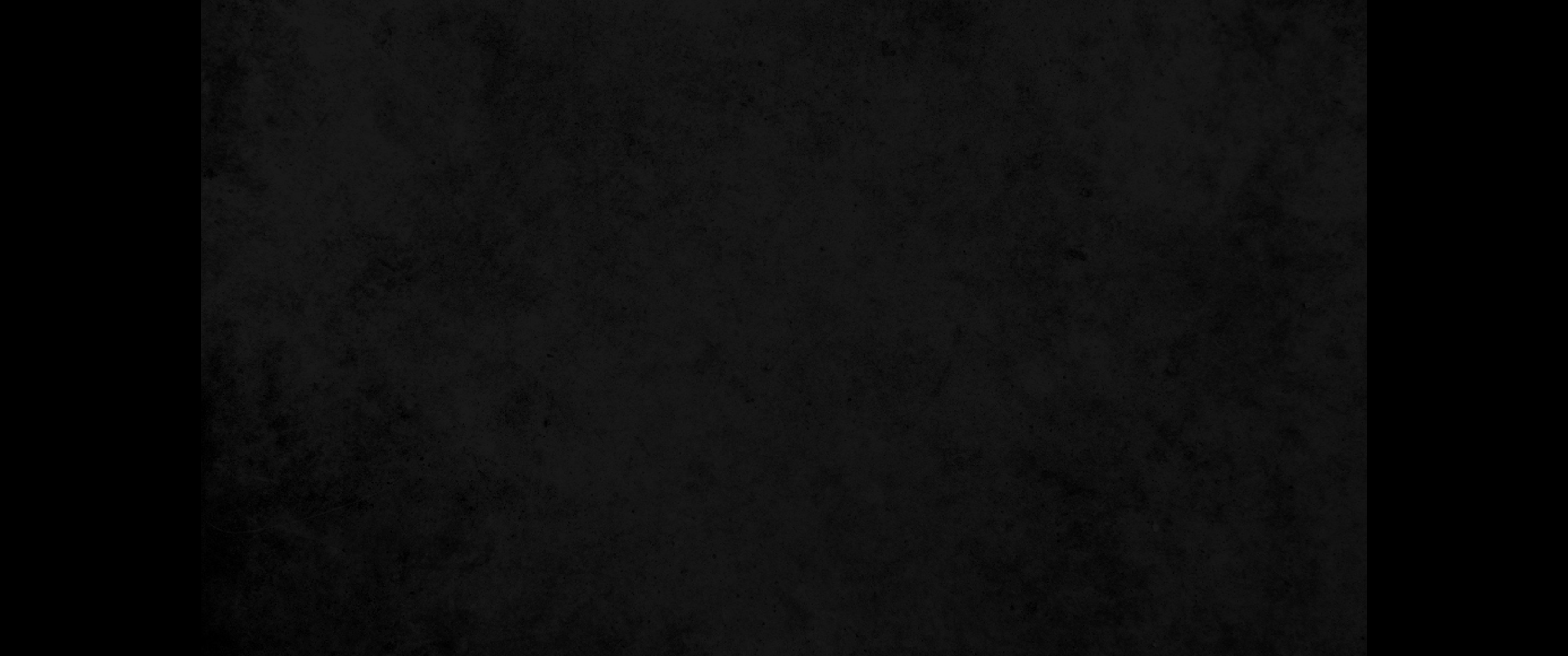 6. 백색, 녹색, 청색 휘장을 자색 가는 베 줄로 대리석 기둥 은고리에 매고 금과 은으로 만든 걸상을 화반석, 백석, 운모석, 흑석을 깐 땅에 진설하고6. The garden had hangings of white and blue linen, fastened with cords of white linen and purple material to silver rings on marble pillars. There were couches of gold and silver on a mosaic pavement of porphyry, marble, mother-of-pearl and other costly stones.
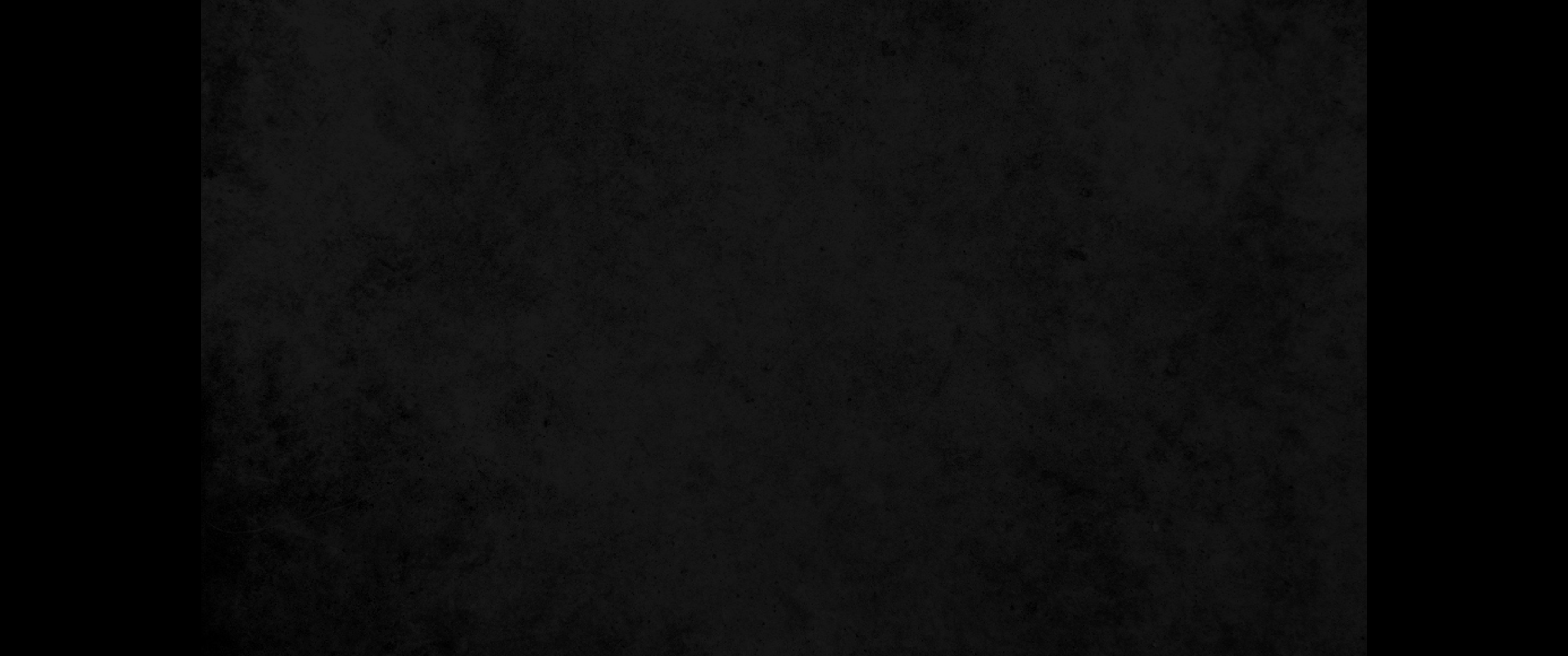 7. 금 잔으로 마시게 하니 잔의 모양이 각기 다르고 왕이 풍부하였으므로 어주가 한이 없으며7. Wine was served in goblets of gold, each one different from the other, and the royal wine was abundant, in keeping with the king's liberality.
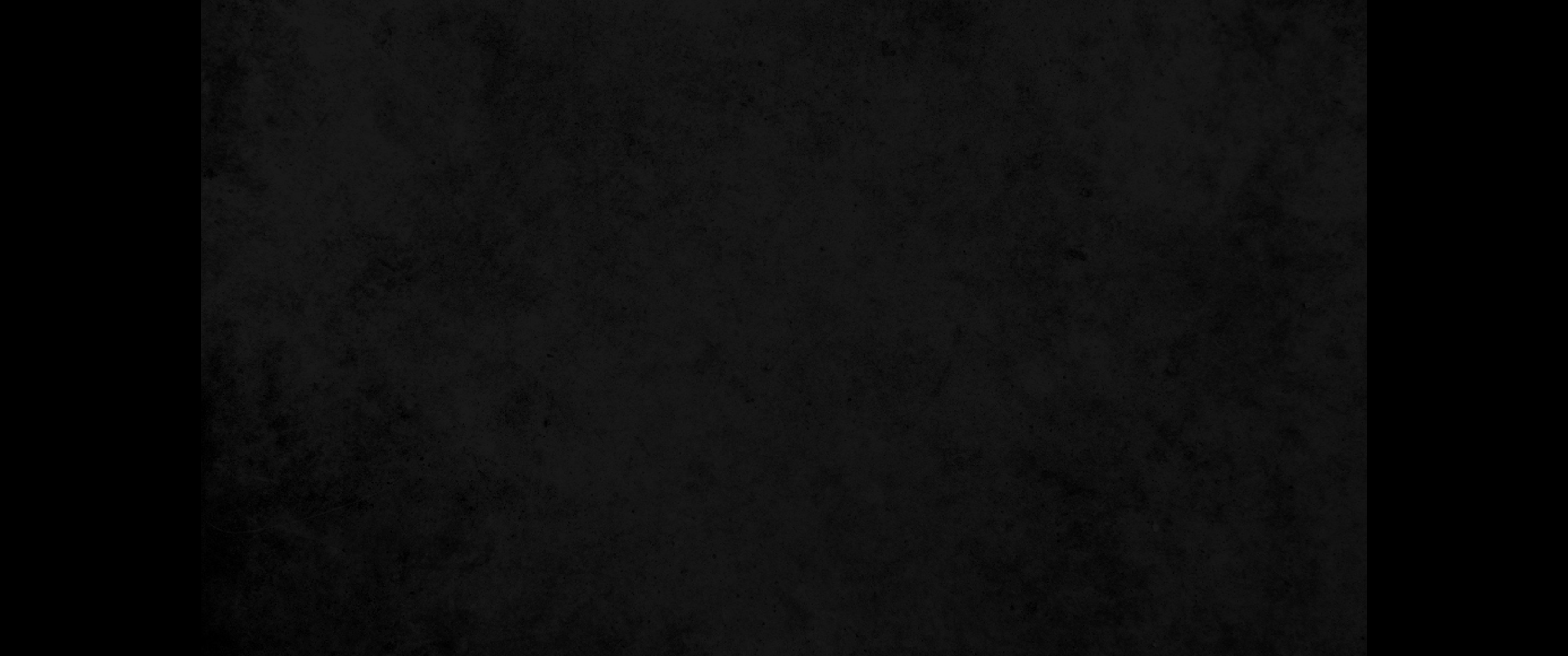 8. 마시는 것도 법도가 있어 사람으로 억지로 하지 않게 하니 이는 왕이 모든 궁내 관리에게 명령하여 각 사람이 마음대로 하게 함이더라8. By the king's command each guest was allowed to drink in his own way, for the king instructed all the wine stewards to serve each man what he wished.
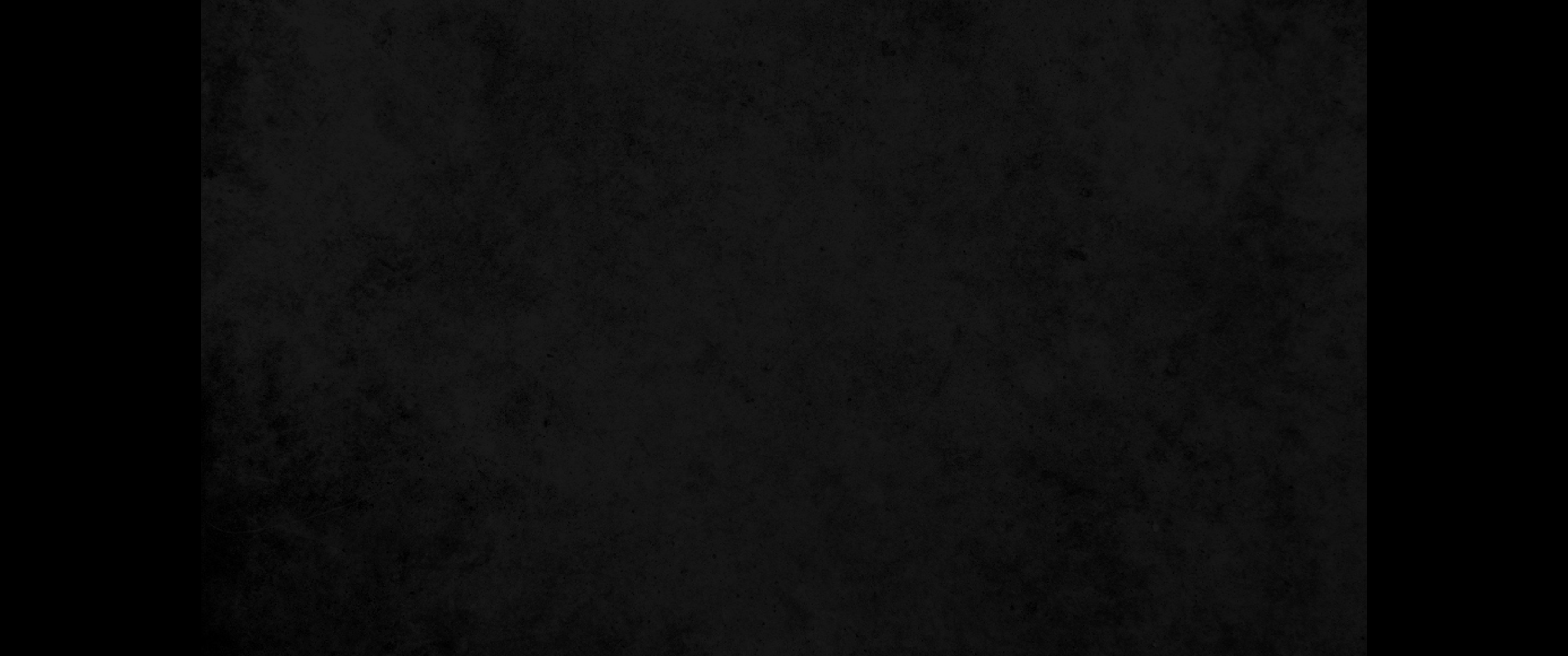 9. 왕후 와스디도 아하수에로 왕궁에서 여인들을 위하여 잔치를 베푸니라9. Queen Vashti also gave a banquet for the women in the royal palace of King Xerxes.
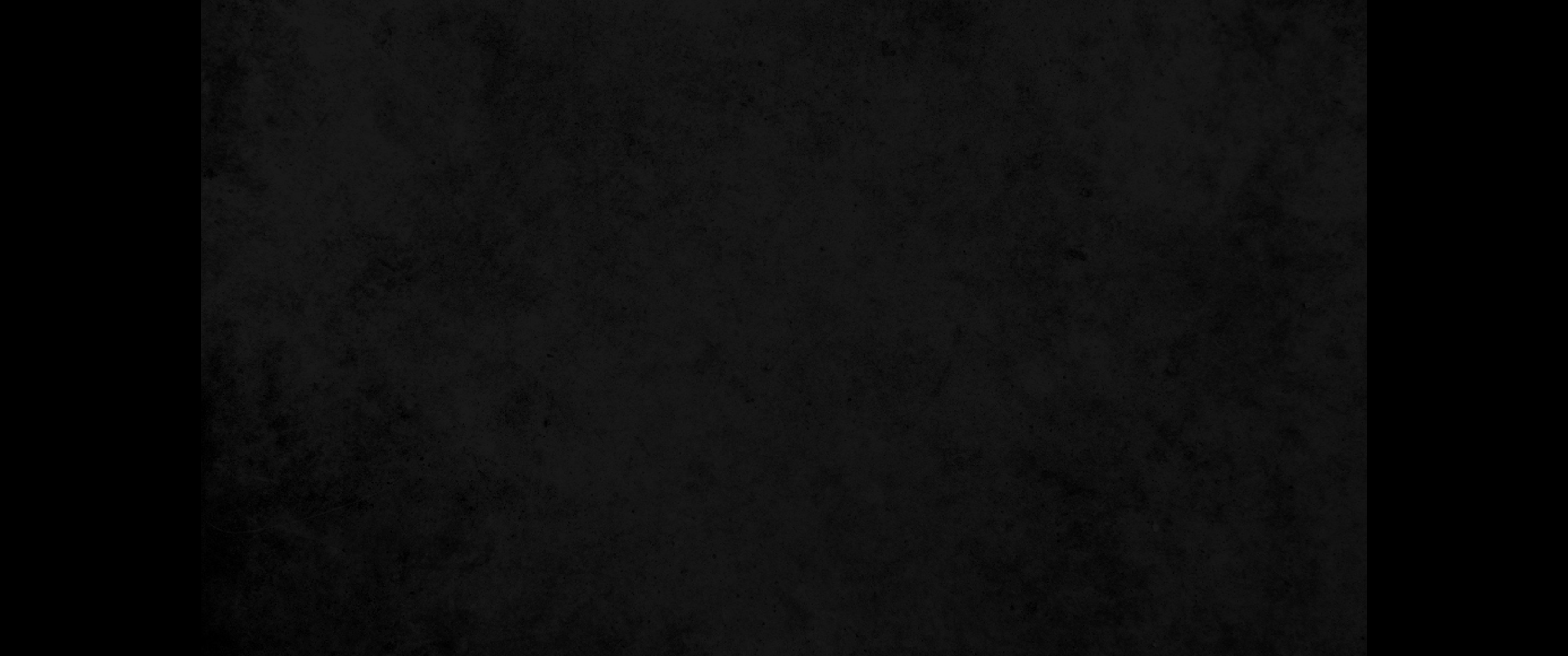 10. 제칠일에 왕이 주흥이 일어나서 어전 내시 므후만과 비스다와 하르보나와 빅다와 아박다와 세달과 가르가스 일곱 사람을 명령하여10. On the seventh day, when King Xerxes was in high spirits from wine, he commanded the seven eunuchs who served him-Mehuman, Biztha, Harbona, Bigtha, Abagtha, Zethar and Carcas-
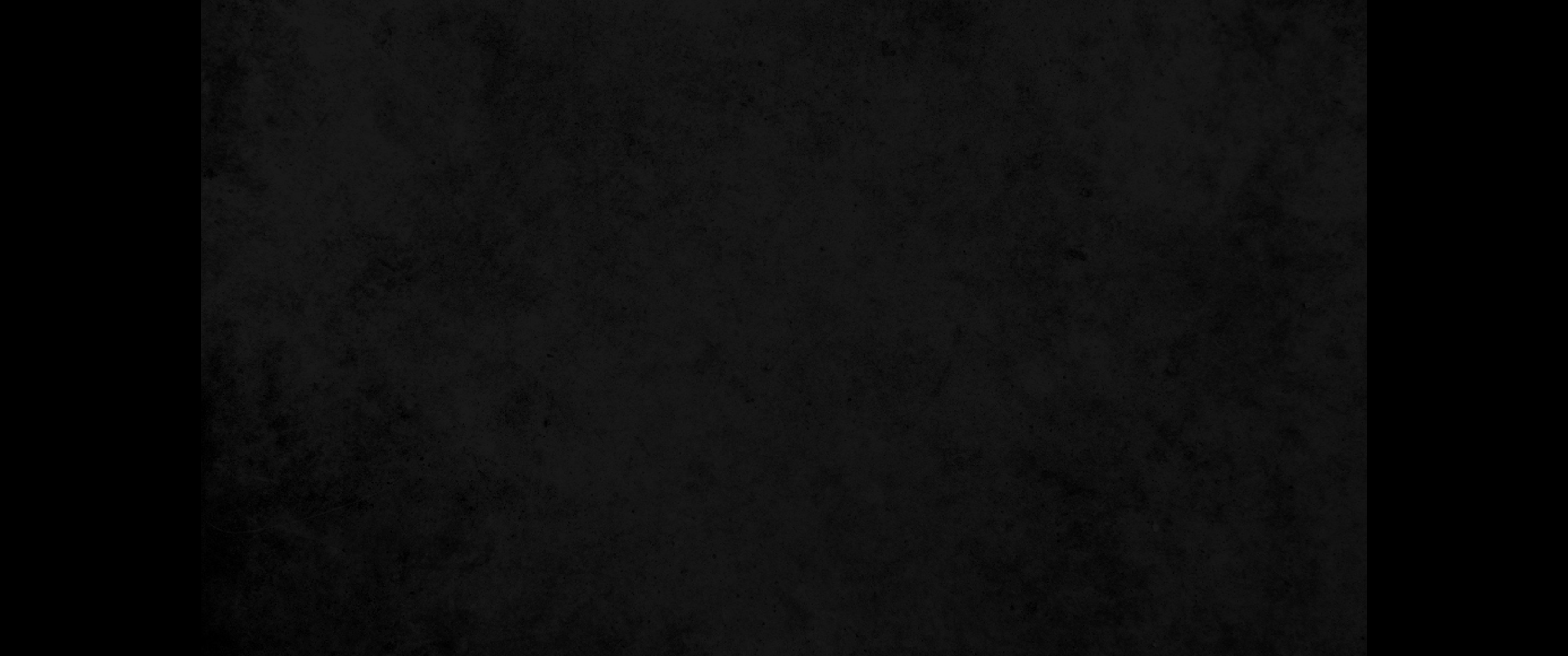 11. 왕후 와스디를 청하여 왕후의 관을 정제하고 왕 앞으로 나아오게 하여 그의 아리따움을 뭇 백성과 지방관들에게 보이게 하라 하니 이는 왕후의 용모가 보기에 좋음이라11. to bring before him Queen Vashti, wearing her royal crown, in order to display her beauty to the people and nobles, for she was lovely to look at.
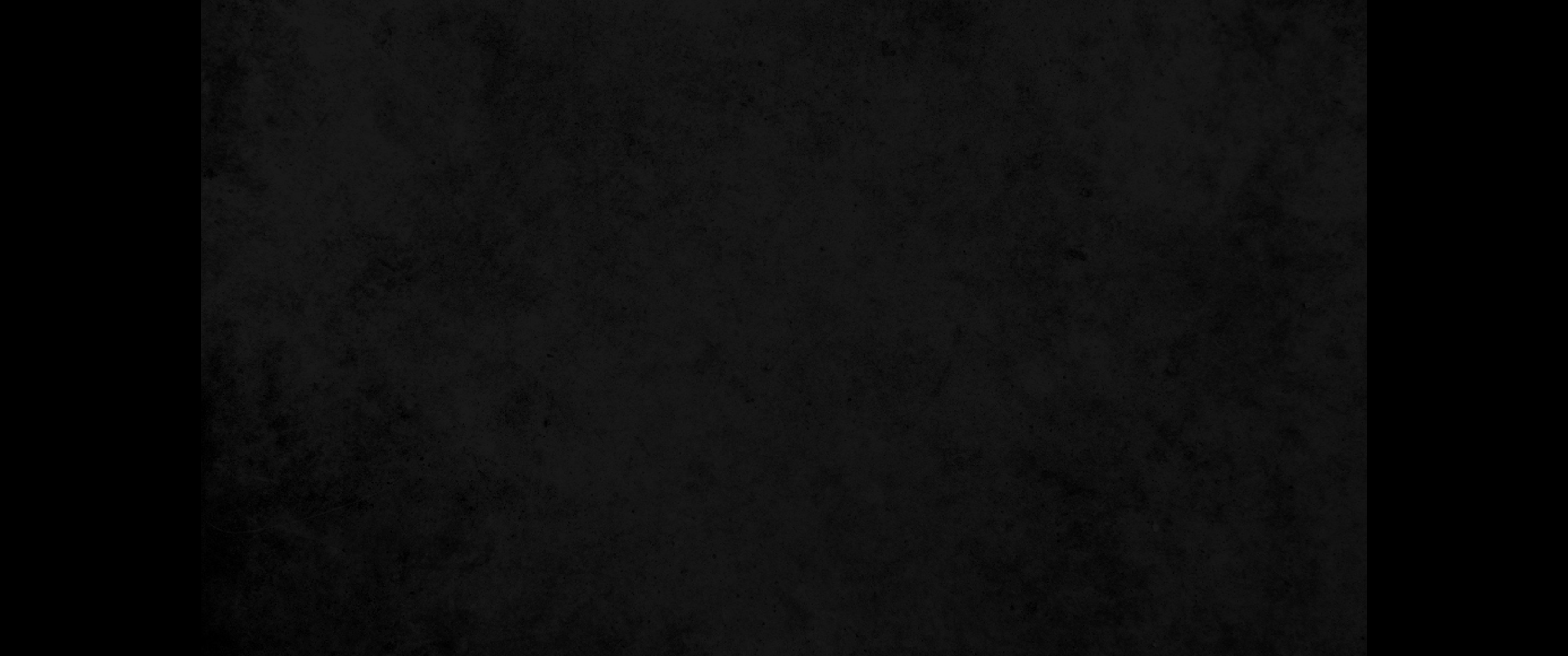 12. 그러나 왕후 와스디는 내시가 전하는 왕명을 따르기를 싫어하니 왕이 진노하여 마음속이 불 붙는 듯하더라12. But when the attendants delivered the king's command, Queen Vashti refused to come. Then the king became furious and burned with anger.
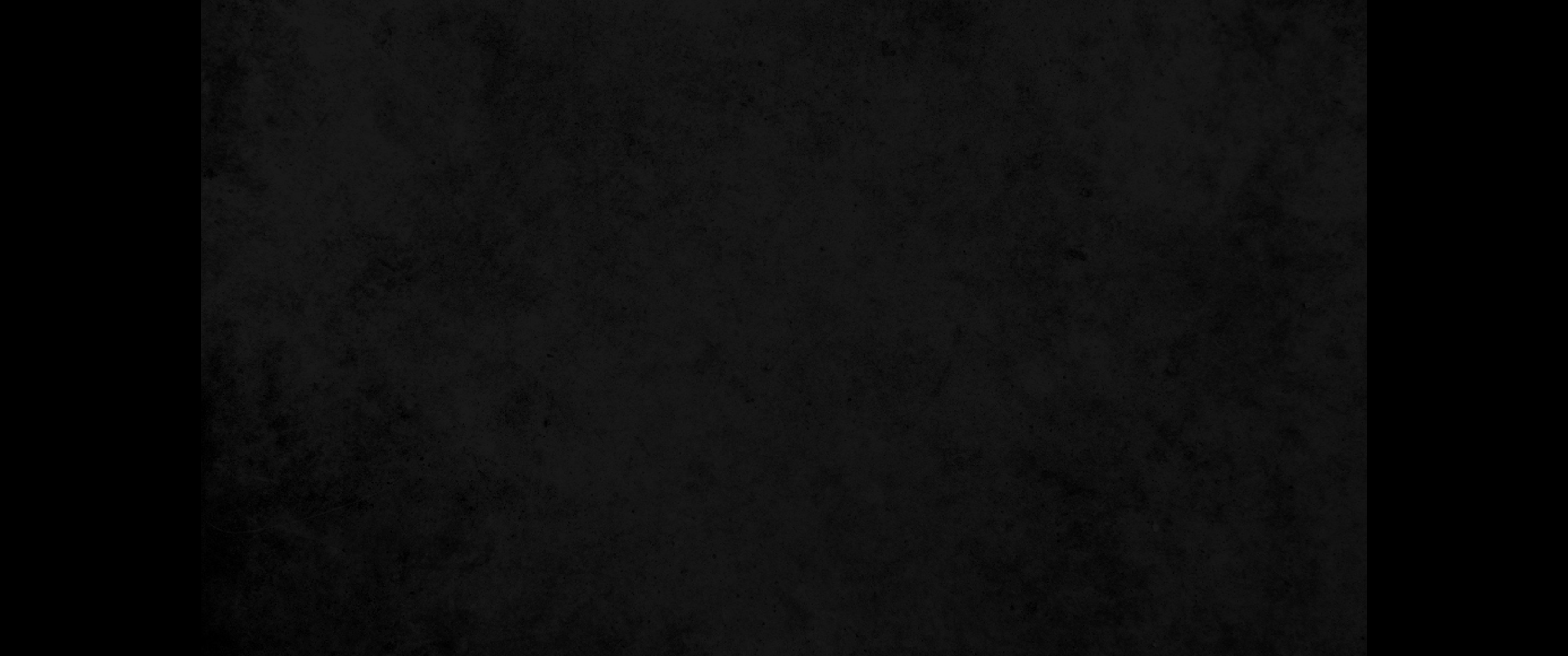 13. 왕이 사례를 아는 현자들에게 묻되 (왕이 규례와 법률을 아는 자에게 묻는 전례가 있는데13. Since it was customary for the king to consult experts in matters of law and justice, he spoke with the wise men who understood the times
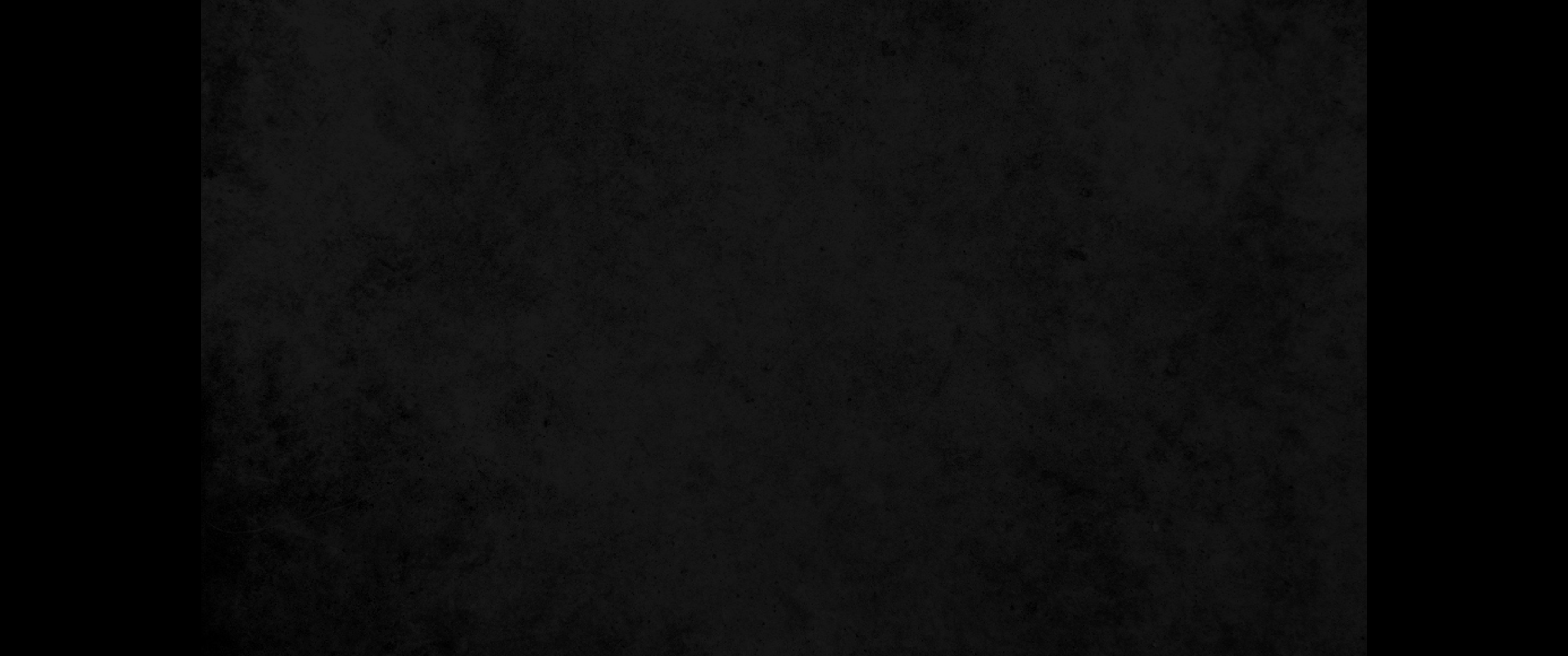 14. 그 때에 왕에게 가까이 하여 왕의 기색을 살피며 나라 첫 자리에 앉은 자는 바사와 메대의 일곱 지방관 곧 가르스나와 세달과 아드마다와 다시스와 메레스와 마르스나와 므무간이라)14. and were closest to the king-Carshena, Shethar, Admatha, Tarshish, Meres, Marsena and Memucan, the seven nobles of Persia and Media who had special access to the king and were highest in the kingdom.
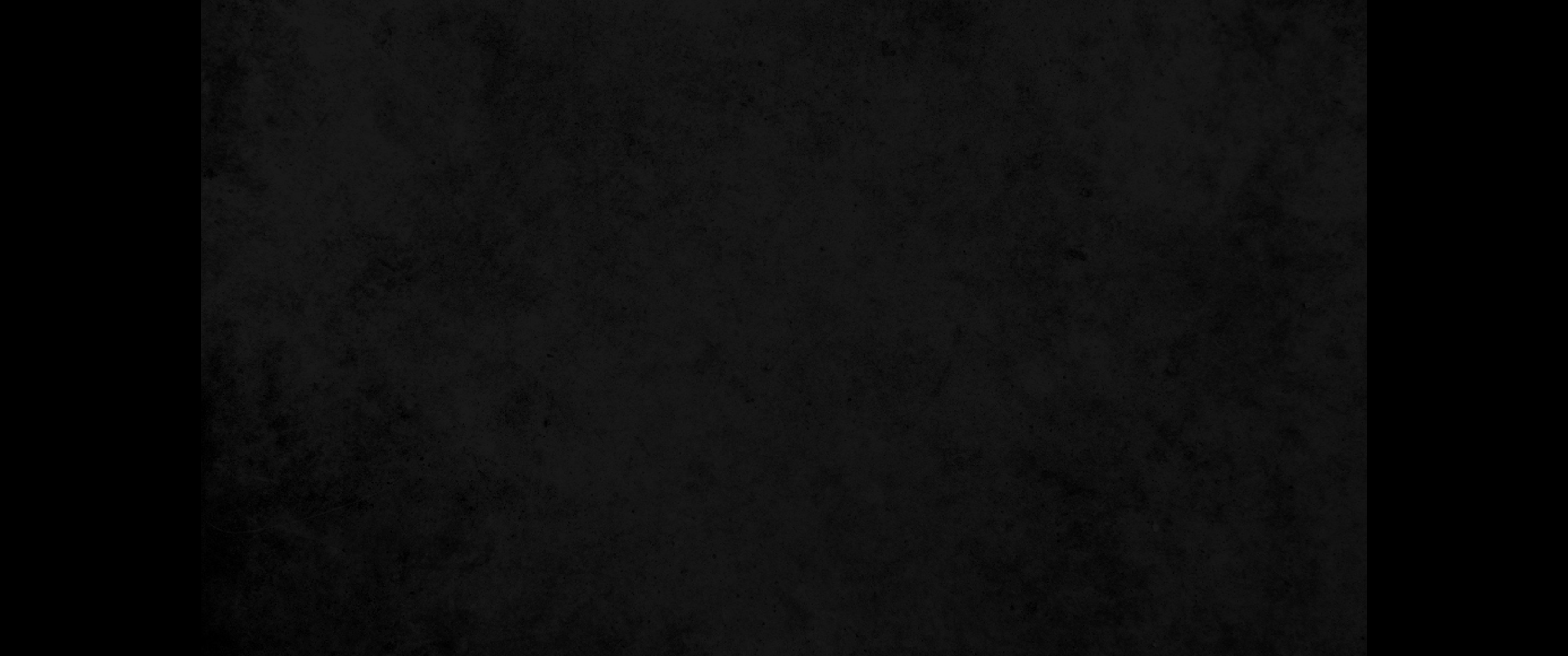 15. 왕후 와스디가 내시가 전하는 아하수에로 왕의 명령을 따르지 아니하니 규례대로 하면 어떻게 처치할까15. 'According to law, what must be done to Queen Vashti?' he asked. 'She has not obeyed the command of King Xerxes that the eunuchs have taken to her.'
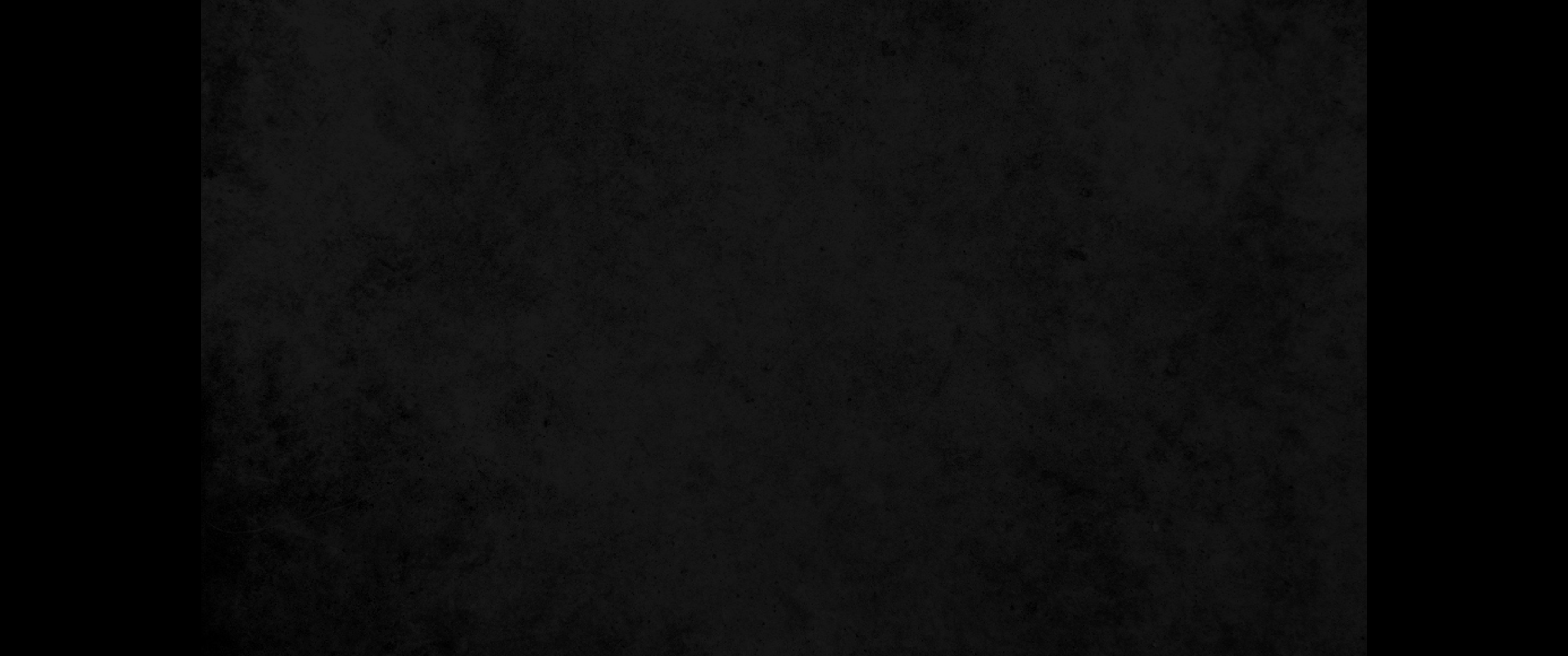 16. 므무간이 왕과 지방관 앞에서 대답하여 이르되 왕후 와스디가 왕에게만 잘못했을 뿐 아니라 아하수에로 왕의 각 지방의 관리들과 뭇 백성에게도 잘못하였나이다16. Then Memucan replied in the presence of the king and the nobles, 'Queen Vashti has done wrong, not only against the king but also against all the nobles and the peoples of all the provinces of King Xerxes.
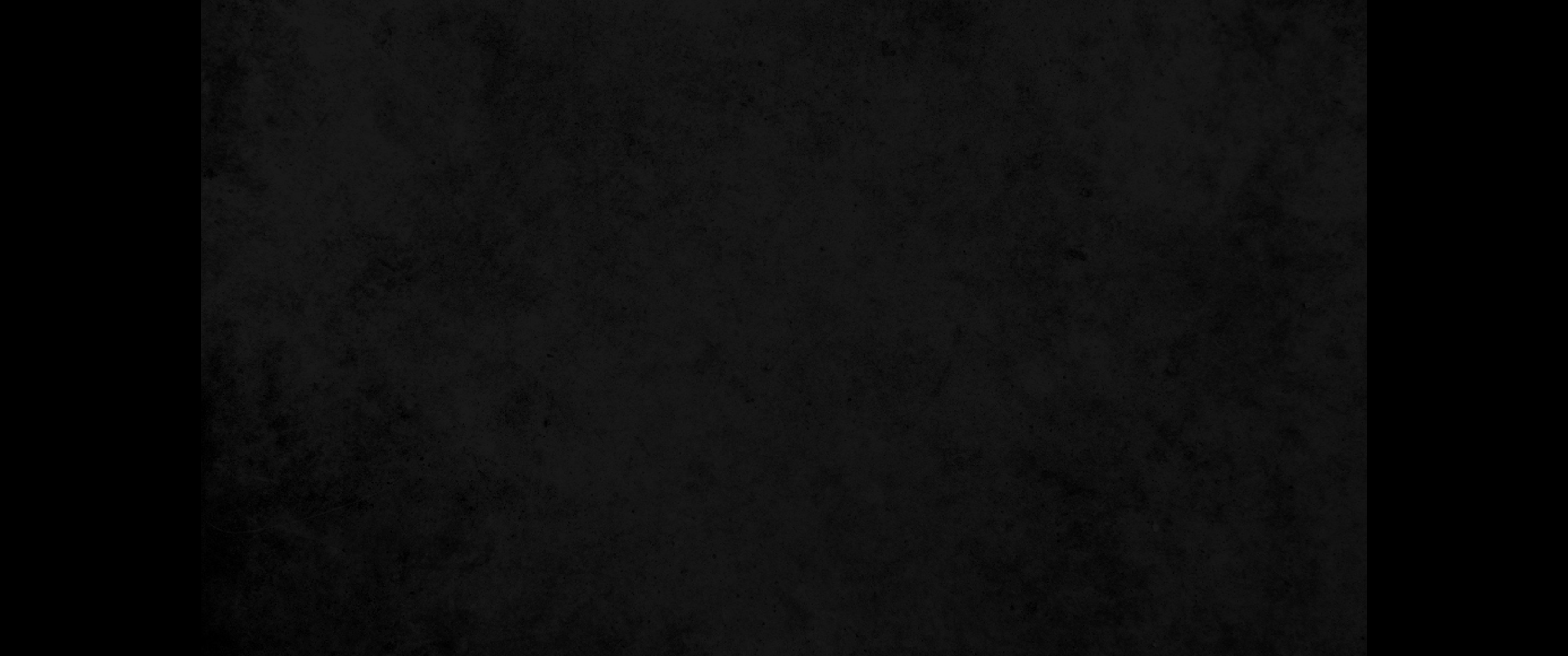 17. 아하수에로 왕이 명령하여 왕후 와스디를 청하여도 오지 아니하였다 하는 왕후의 행위의 소문이 모든 여인들에게 전파되면 그들도 그들의 남편을 멸시할 것인즉17. For the queen's conduct will become known to all the women, and so they will despise their husbands and say, 'King Xerxes commanded Queen Vashti to be brought before him, but she would not come.'
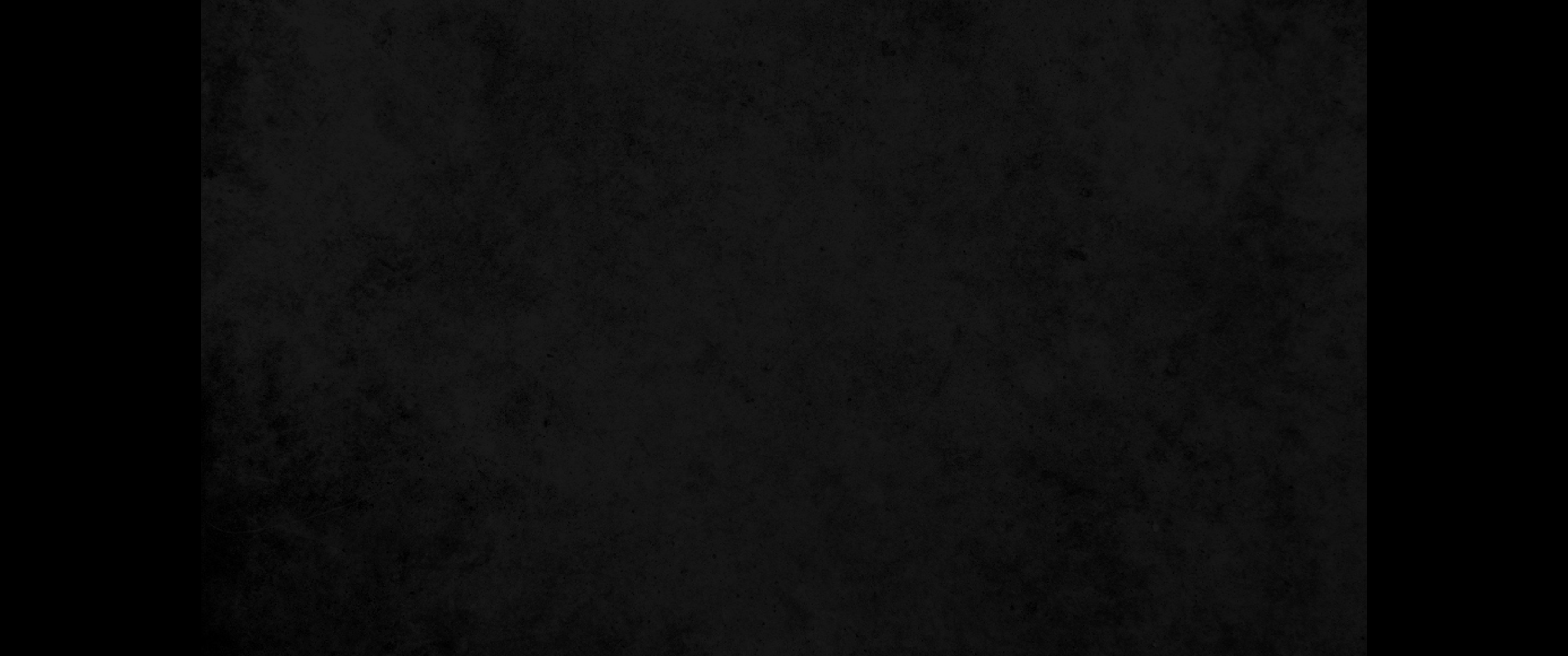 18. 오늘이라도 바사와 메대의 귀부인들이 왕후의 행위를 듣고 왕의 모든 지방관들에게 그렇게 말하리니 멸시와 분노가 많이 일어나리이다18. This very day the Persian and Median women of the nobility who have heard about the queen's conduct will respond to all the king's nobles in the same way. There will be no end of disrespect and discord.
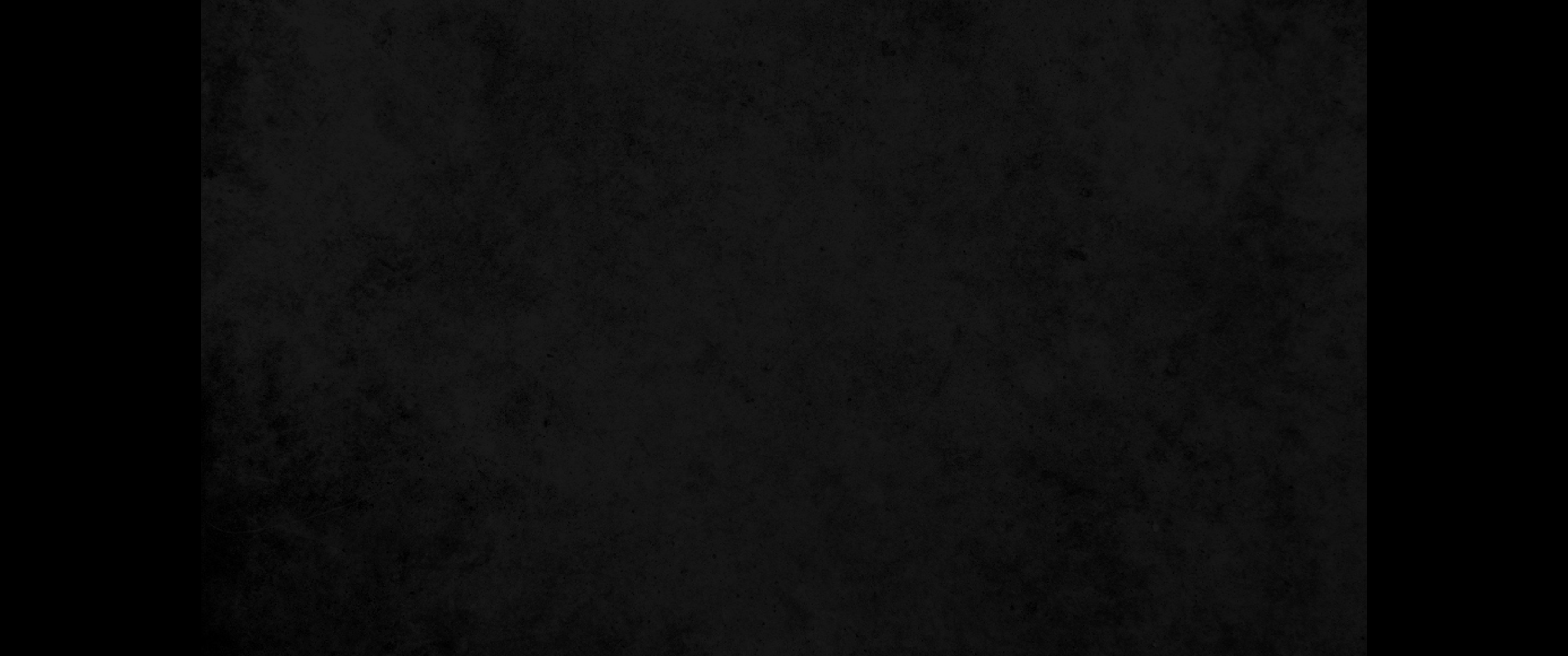 19. 왕이 만일 좋게 여기실진대 와스디가 다시는 왕 앞에 오지 못하게 하는 조서를 내리되 바사와 메대의 법률에 기록하여 변개함이 없게 하고 그 왕후의 자리를 그보다 나은 사람에게 주소서19. 'Therefore, if it pleases the king, let him issue a royal decree and let it be written in the laws of Persia and Media, which cannot be repealed, that Vashti is never again to enter the presence of King Xerxes. Also let the king give her royal position to someone else who is better than she.
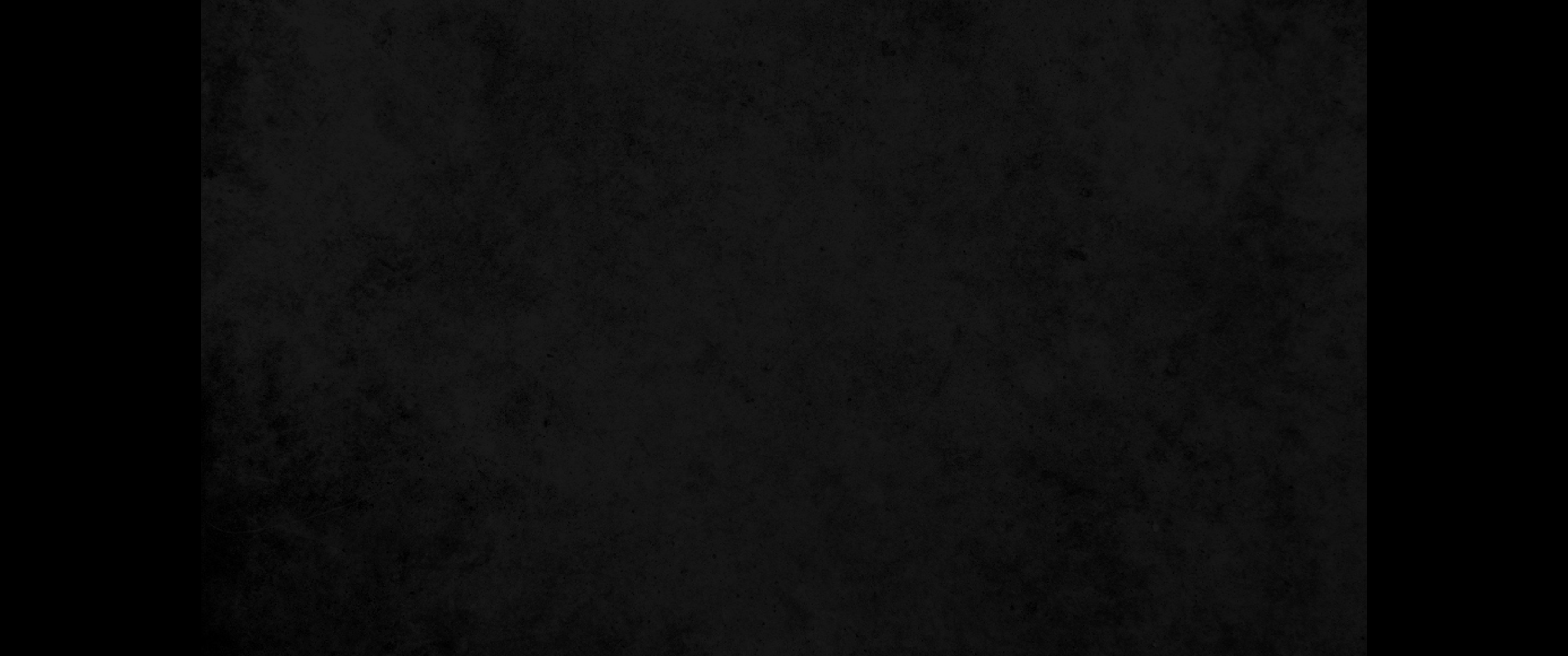 20. 왕의 조서가 이 광대한 전국에 반포되면 귀천을 막론하고 모든 여인들이 그들의 남편을 존경하리이다 하니라20. Then when the king's edict is proclaimed throughout all his vast realm, all the women will respect their husbands, from the least to the greatest."
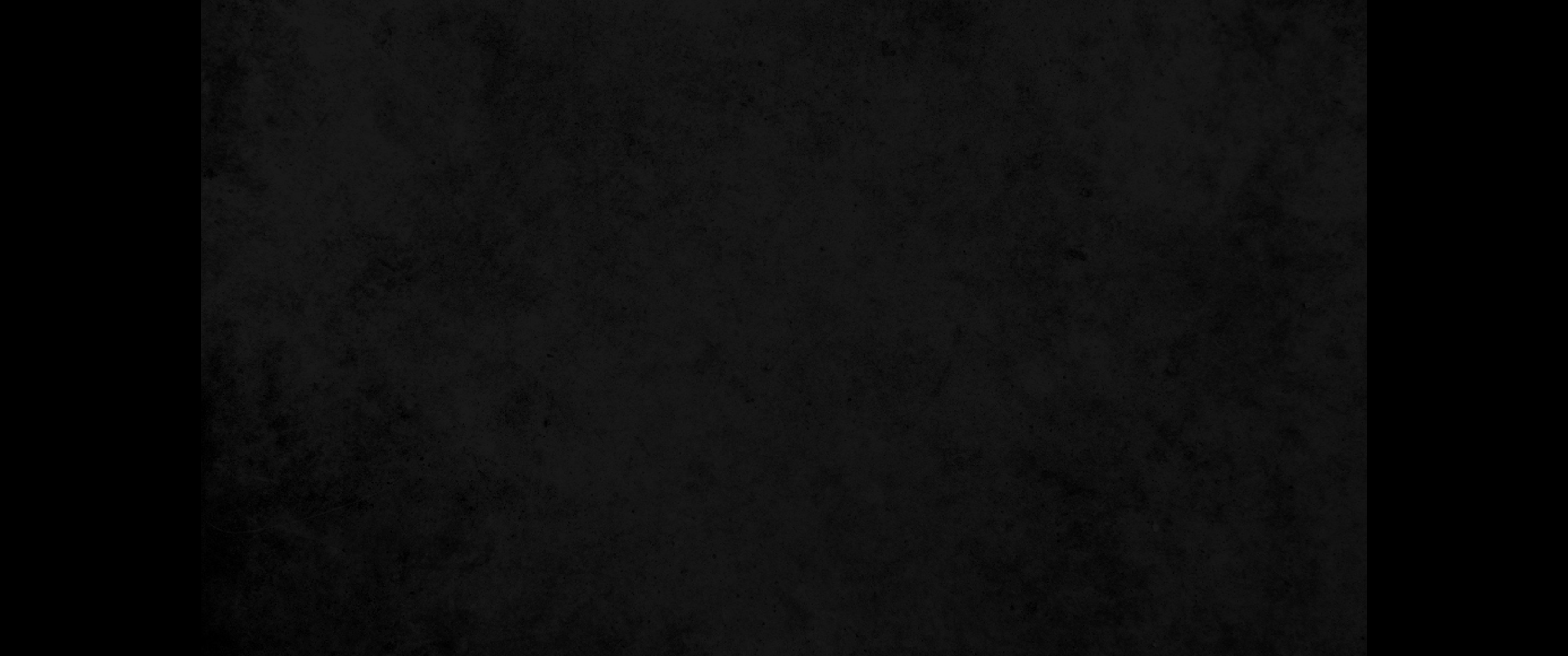 21. 왕과 지방관들이 그 말을 옳게 여긴지라 왕이 므무간의 말대로 행하여21. The king and his nobles were pleased with this advice, so the king did as Memucan proposed.
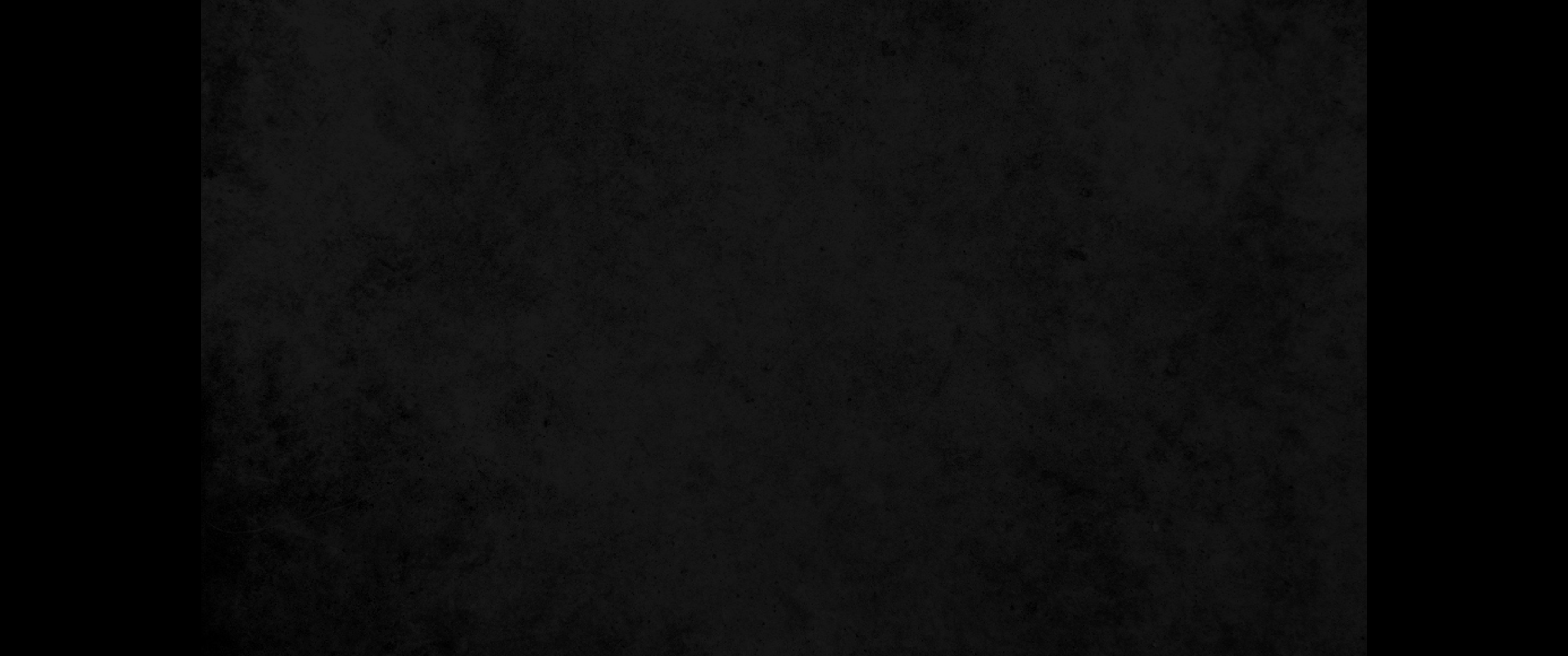 22. 각 지방 각 백성의 문자와 언어로 모든 지방에 조서를 내려 이르기를 남편이 자기의 집을 주관하게 하고 자기 민족의 언어로 말하게 하라 하였더라22. He sent dispatches to all parts of the kingdom, to each province in its own script and to each people in its own language, proclaiming in each people's tongue that every man should be ruler over his own household.